Schoolondersteuningsprofiel
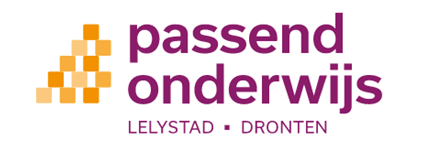 SWV Lelystad/ Dronten

Leoni Ax – Keizers&Visser
Agenda
Proces SOP

Rapportages

Evaluatie

A3-format
Proces SOP
21 november: Start Vragenlijst​
 ​
21 december: Deadline inleveren vragenlijst​
Vragenlijsten zijn door alle scholen ingevuld!

Januari: SOP’s gemaakt en ontvangen

Start rapportages op verschillende niveaus:
SWV
Gemeente Lelystad & Gemeente Dronten
10 wijken
6 schoolbesturen
Rapportages
Kengetallen
Diversiteit leerlingenpopulatie 
Buurtmonitor (GGD Flevoland) en gemeentecijfers
Ondersteuningsmogelijkheden 
	Vormen van ondersteuning
	Personele beschikbaarheid
	Ambities
	Scholing
	Samenwerking
Schoolgebouw
[Speaker Notes: Buurtmonitor: psychosociaal welbevinden en overgewicht
Gemeentecijfers; Monitor Aansluiting Onderwijs jeugd (problematieken/kenmerken in gemeente tov NL) Gedragsstoornis, ADHD, Autisme, Depressie, Middelengebruik, Angststoornis. 

Gedragsstoornis en autisme vaker in Dr&L dan NL,

ADHD en angststoornis minder in DR&L dan NL.
Scholing vs diversiteit gelegd.]
Gemeente Lelystad
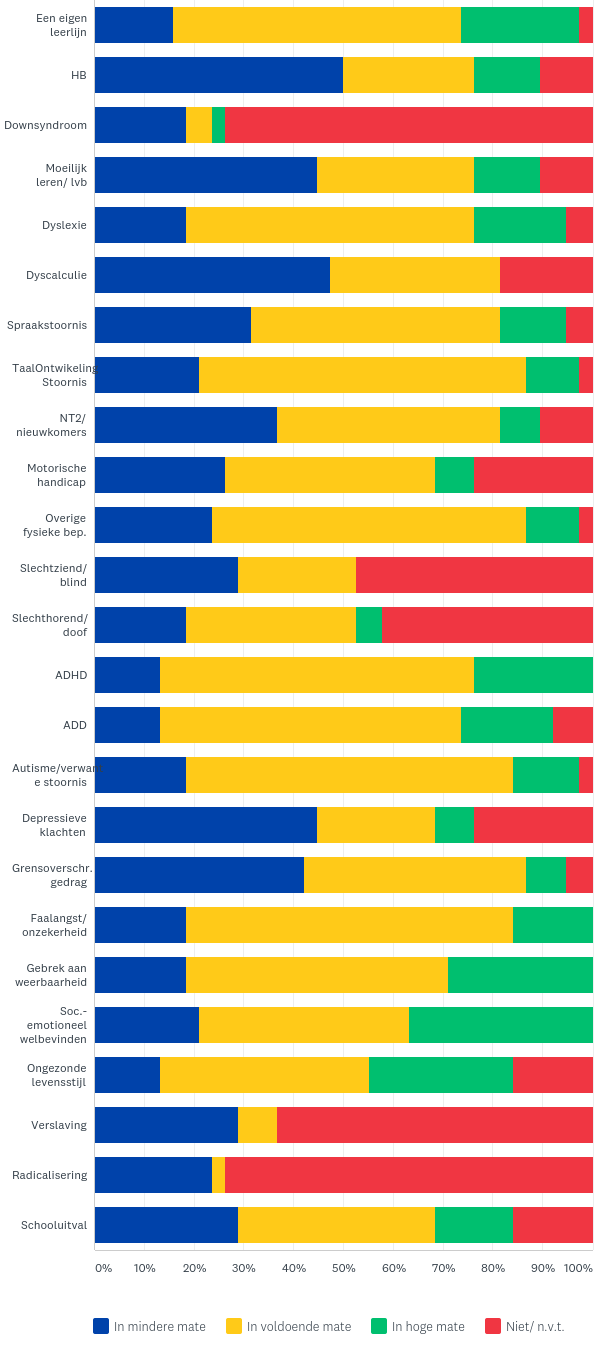 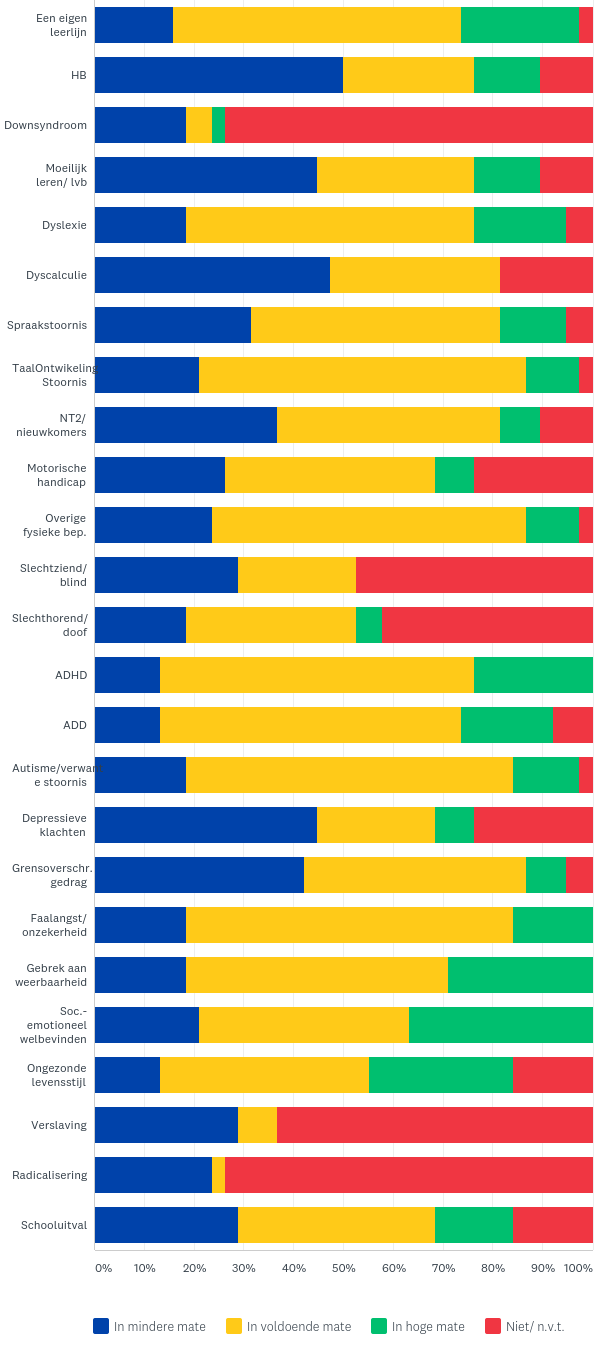 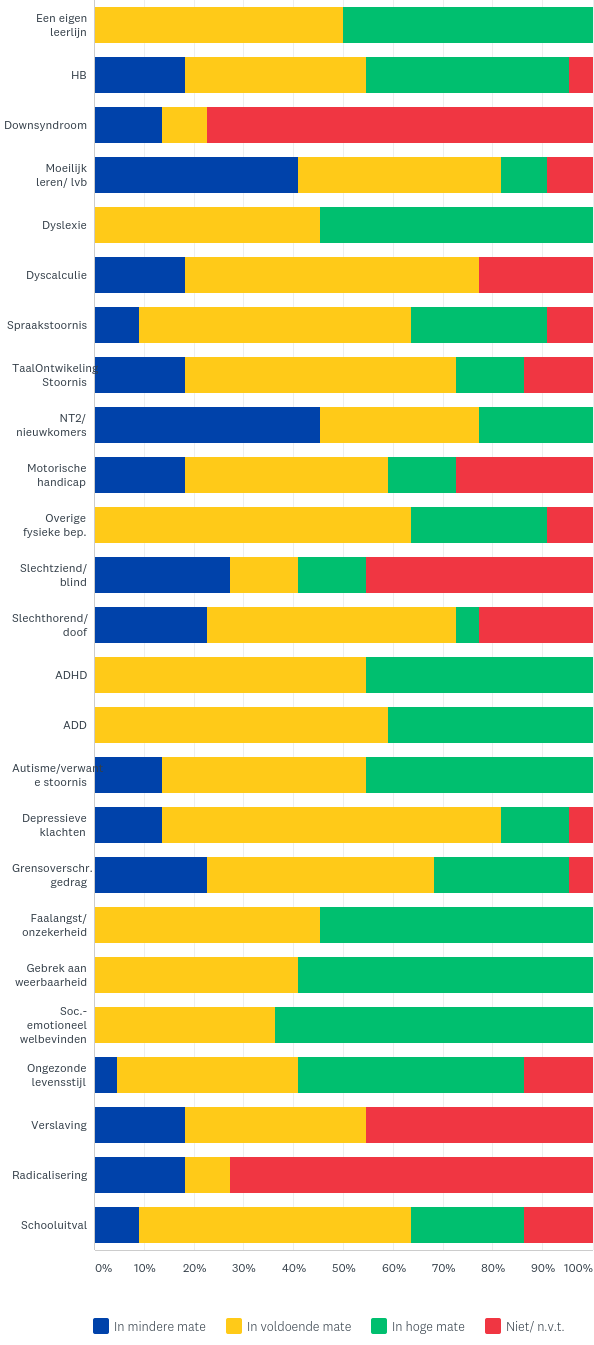 Gemeente Lelystad
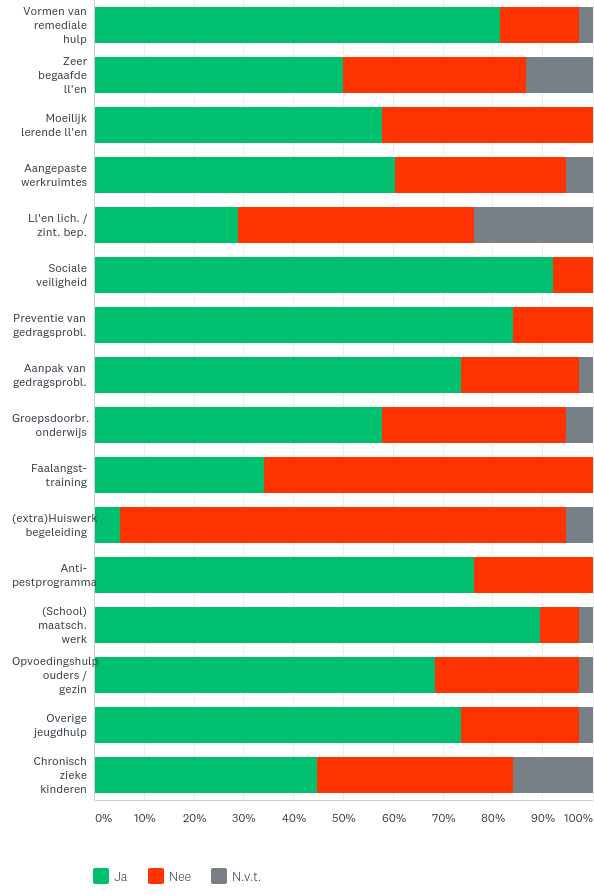 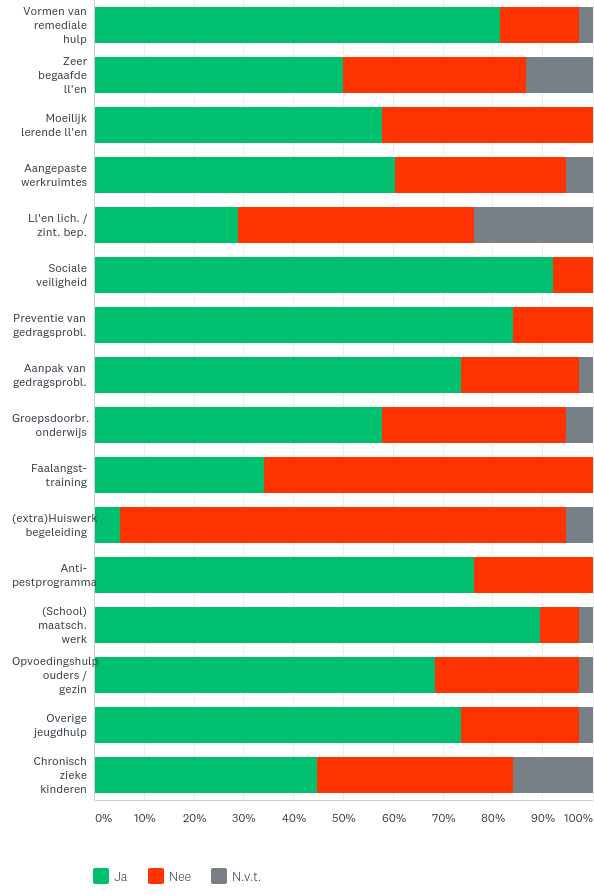 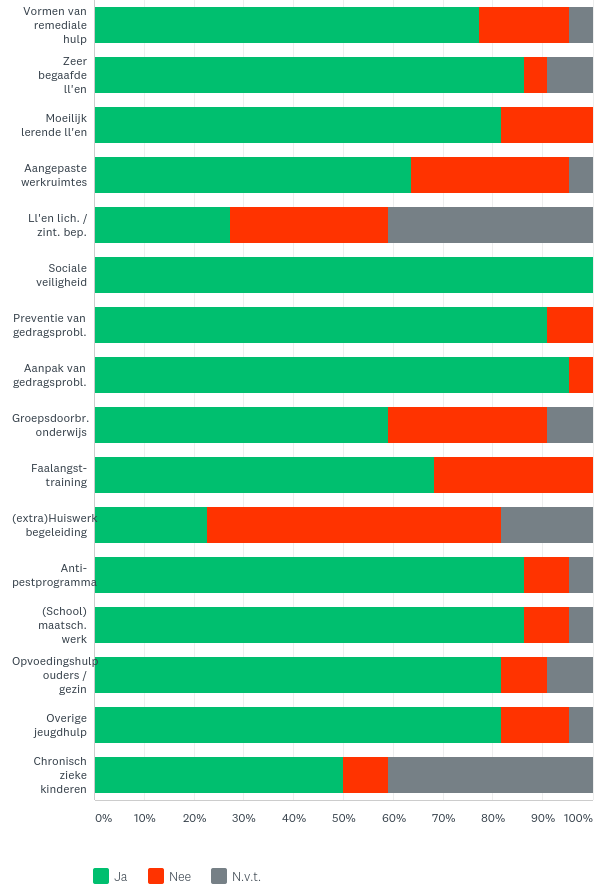 Gemeente Lelystad
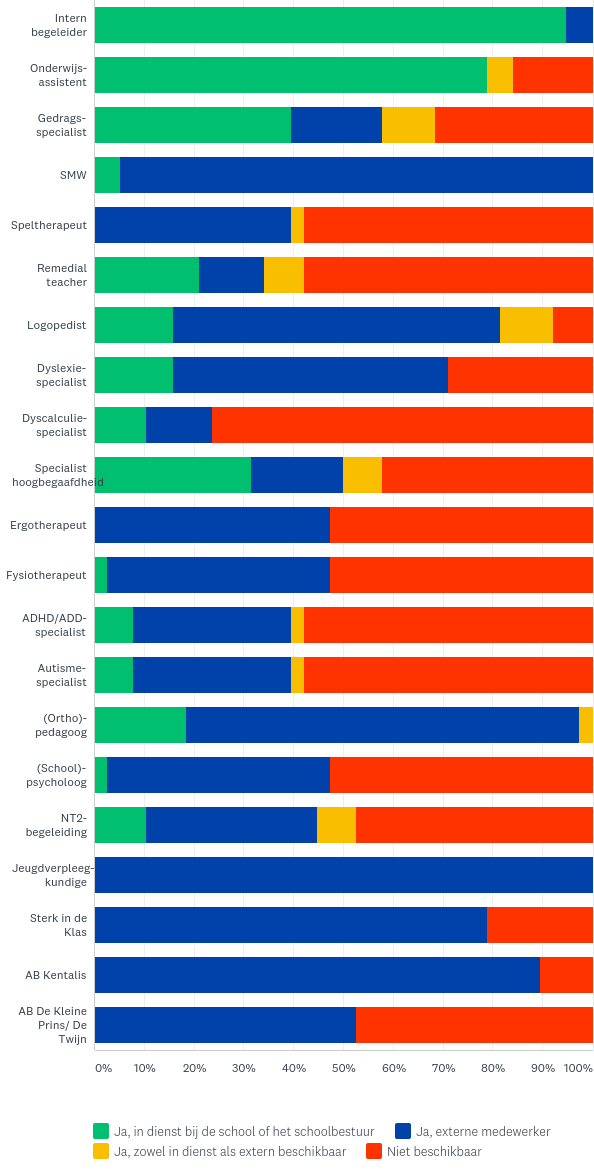 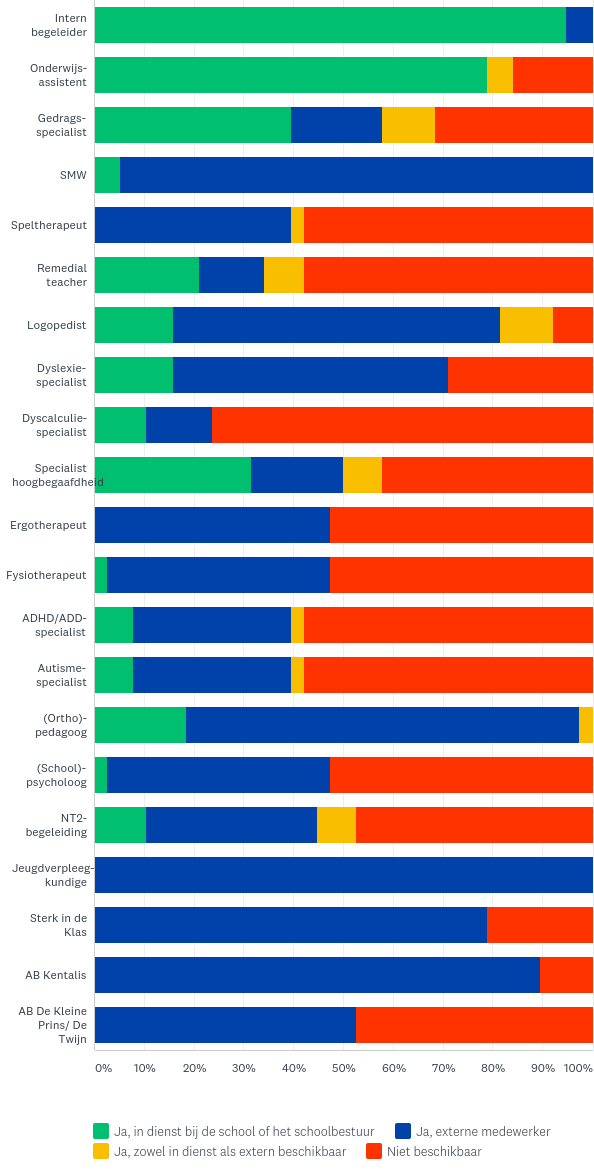 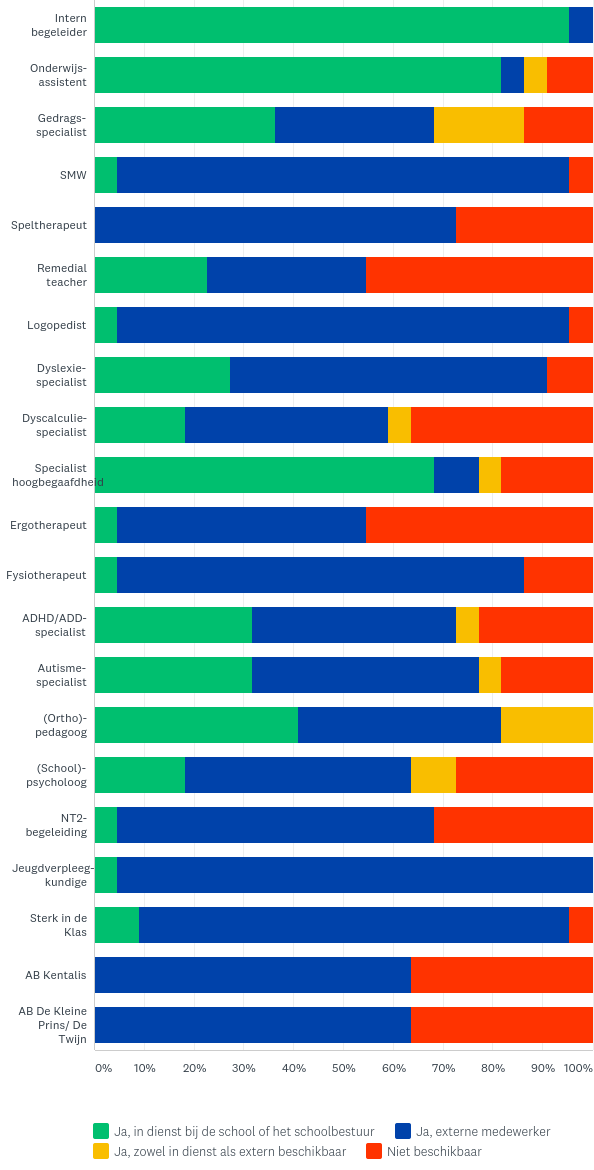 [Speaker Notes: Mocht ik het nodig hebben is het dan beschikbaar. Ik heb het afgelopen jaar nodig gehad.]
Evaluatie
Aan het eind van deze bijeenkomst graag een evaluatie formulier invullen.

Evaluatiebijeenkomst: 
Donderdag 16 mei 13:30-15:00 
Kantoor SWV Lelystad/Dronten
A3-format
Er komt een A3-format/placemat om het SOP samen te vatten en leesbaar te maken (voor ouders).

Wij maken een format die u zelf kunt invullen. 

Invullen van het format, 2 inloopbijeenkomsten:
Woensdag 19 juni 13:00-16:00 Lelystad
Woensdag 26 juni 13:00-16:00 Dronten

Neem uw laptop mee

Opgeven via de website van SWV
Bij geen aanmeldingen gaan deze middagen niet door.